Module 06
Getting Help
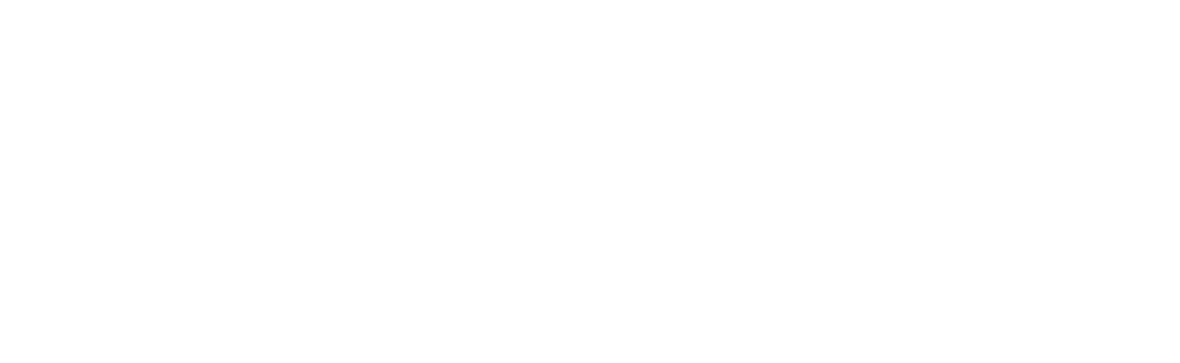 Exam Objective
2.2 Using the Command Line to Get Help

Objective Description
Running help commands and navigation of the various help systems
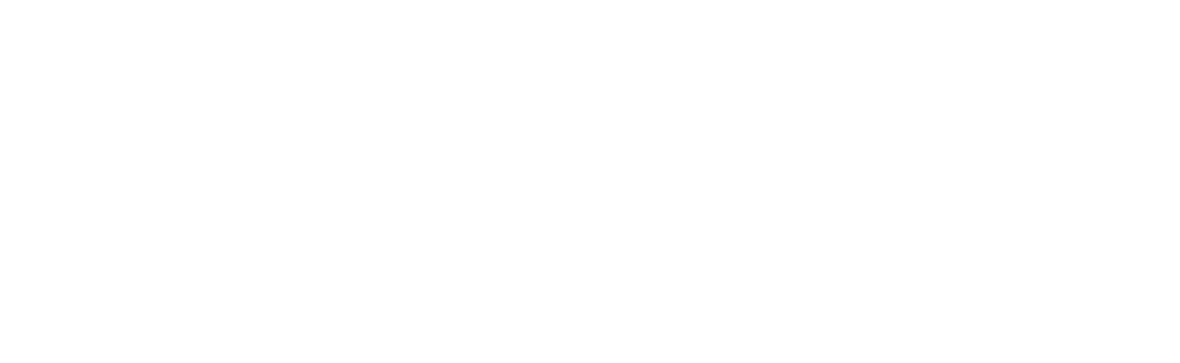 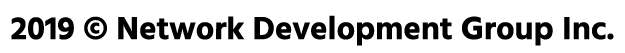 Introduction
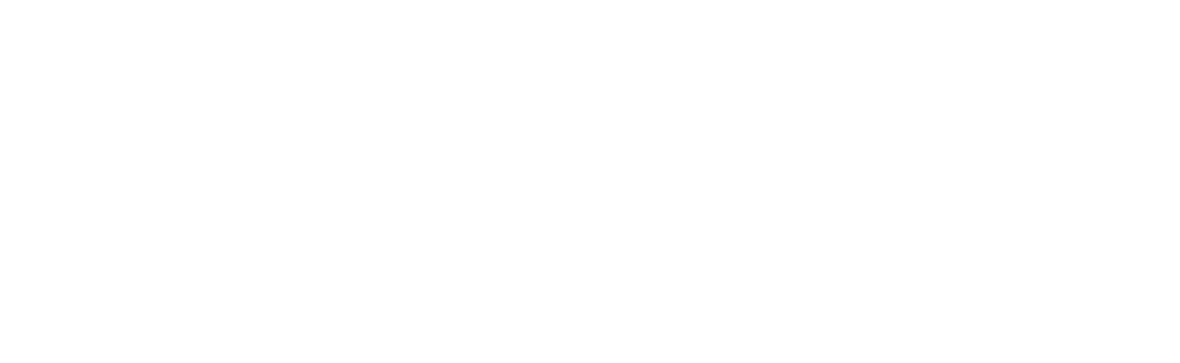 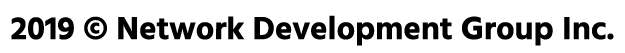 Introduction
Knowing how to find help while working in Linux is an essential skill for any user.

Referring to help provides a quick reminder of how a command works.
 
This is a good information resource when learning new commands.
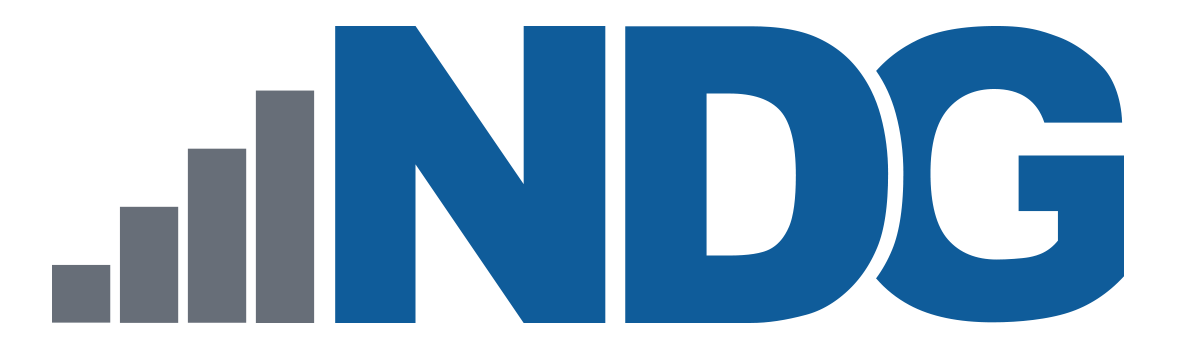 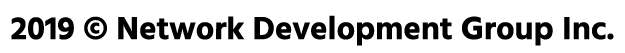 Man Pages
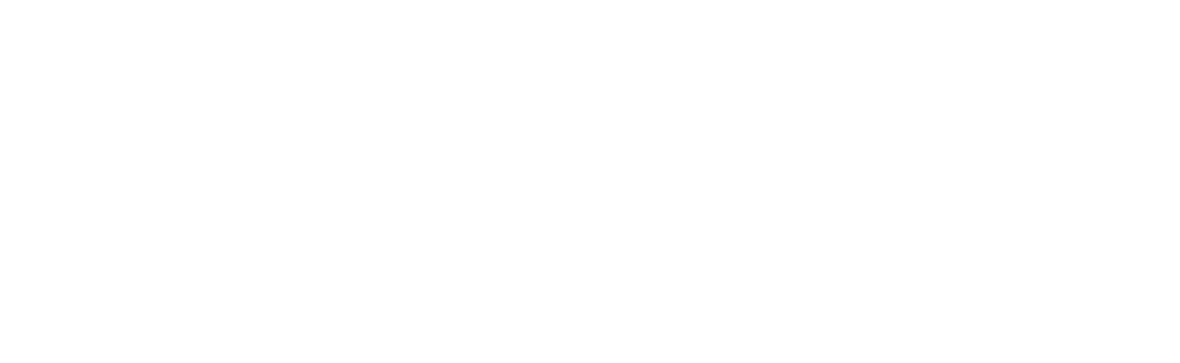 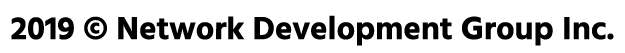 Man Pages
UNIX is the operating system that Linux was modeled after.

The developers of UNIX created help documents called man pages (short for manual page).
 
Man pages provide a basic description of the purpose of the command, as well as details regarding available options.
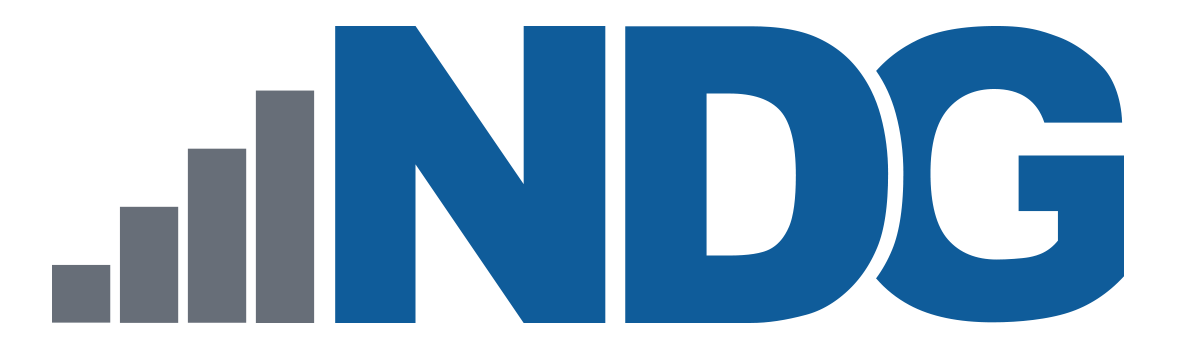 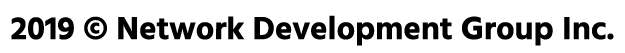 Viewing Man Pages
To view a man page for a command, use the man command:


For example, the following displays the man page for the ls command:


Navigate the document using the arrow keys:

To exit viewing a man page, use the Q key.
man command
sysadmin@localhost:~$ man ls
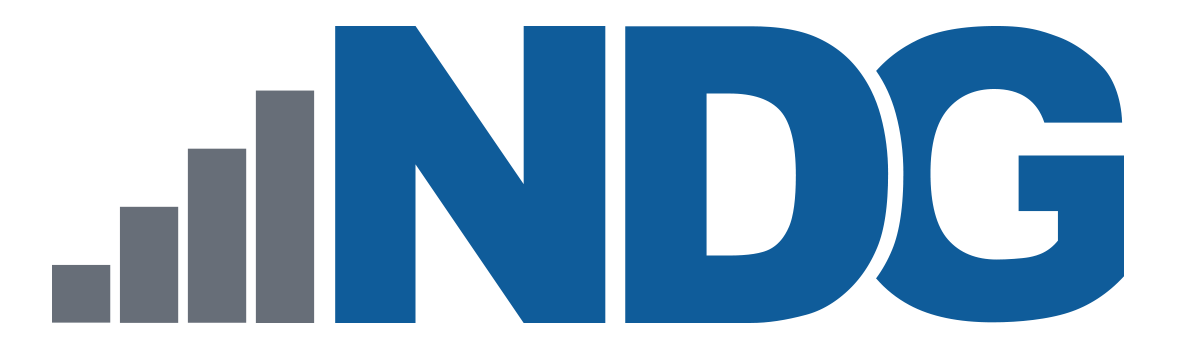 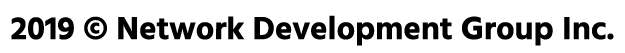 Viewing Man Pages
LS(1)                            User Commands                           LS(1)  
                                                                                
NAME                                                                            
       ls - list directory contents                                             
                                                                                
SYNOPSIS                                                                        
       ls [OPTION]... [FILE]...                                                 
                                                                                
DESCRIPTION                                                                     
       List  information  about  the FILEs (the current directory by default).  
       Sort entries alphabetically if none of -cftuvSUX nor --sort  is  speci-  
       fied.                                                                    
                                                                                
       Mandatory  arguments  to  long  options are mandatory for short options  
       too.                                                                     
                                                                                
       -a, --all                                                                
              do not ignore entries starting with .
The man command uses a pager to display documents. Usually, this pager is the less command, but on some distributions, it may be the more command. Both are very similar in how they perform.
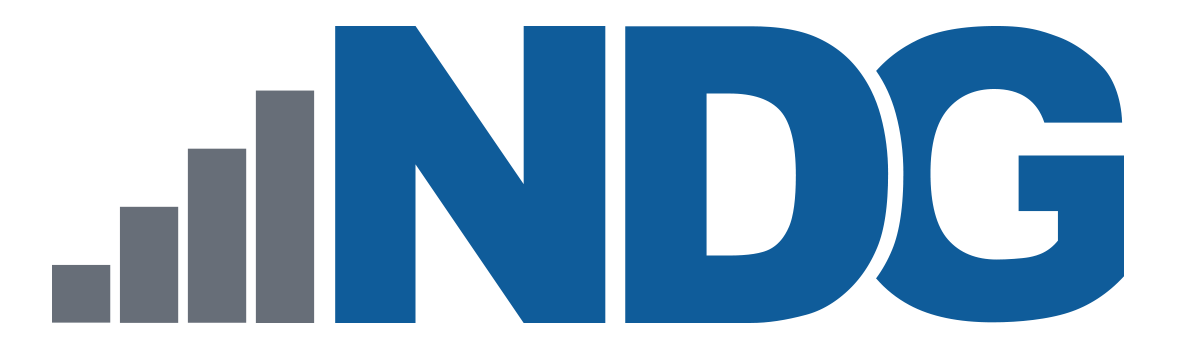 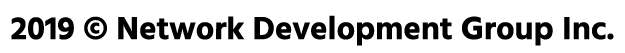 Man Page Sections
Man pages are broken into sections.

Each section is designed to provide specific information about a command.

The following describes some of the more common sections found in man pages:
NAME: Provides the name of the command and a very brief description.


SYNOPSIS: Provides examples of how the command is executed.
NAME                                                                            
       ls - list directory contents
SYNOPSIS                                                                        
       ls [OPTION]... [FILE]...
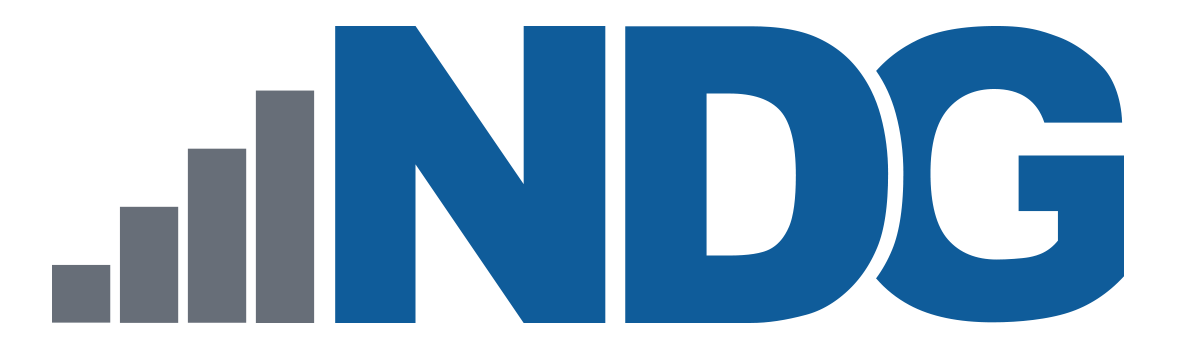 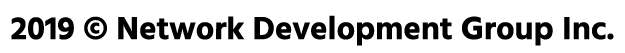 Man Page Sections
DESCRIPTION: Provides a more detailed description of the command.



OPTIONS: Lists the options for the command as well as a description of how they are used
DESCRIPTION                                                                     
       List  information  about  the FILEs (the current directory by default).  
       Sort entries alphabetically if none of -cftuvSUX nor --sort  is  speci-  
       fied.
-a, --all                                                                
              do not ignore entries starting with .  

       -A, --almost-all                                                         
              do not list implied . and ..                                      
                                                                                
       --author                                                                 
              with -l, print the author of each file
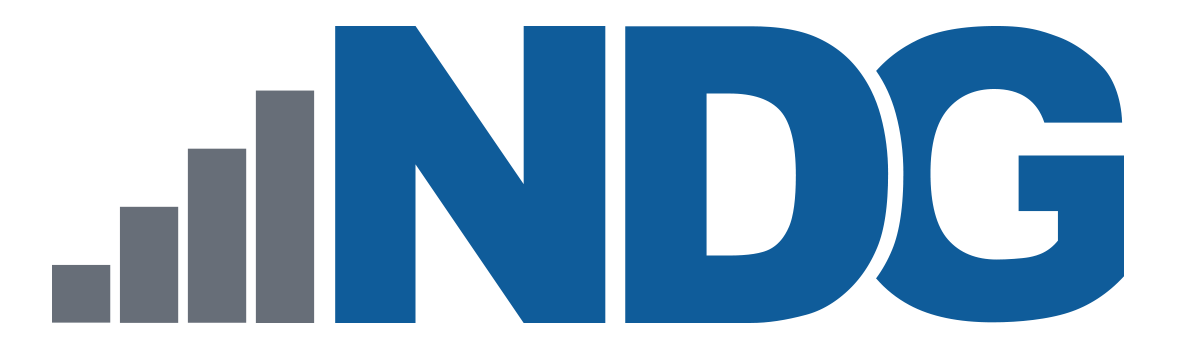 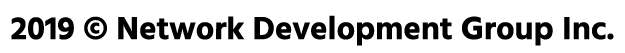 Man Page Sections
FILES: Provides a more detailed description of the command.

AUTHOR: Provides the name of the person who created the man page and (sometimes) how to contact the person.
-a, --all                                                                
              do not ignore entries starting with .  

       -A, --almost-all                                                         
              do not list implied . and ..                                      
                                                                                
       --author                                                                 
              with -l, print the author of each file
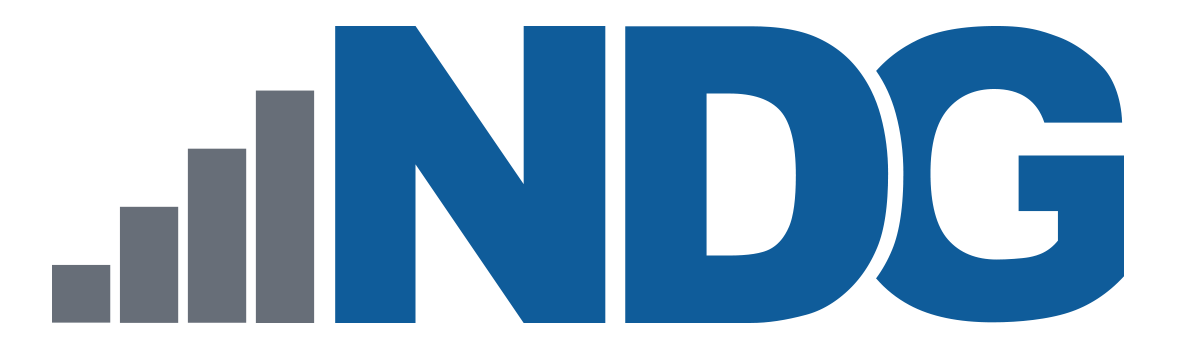 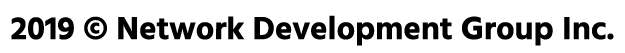 Man Page Sections
REPORTING BUGS: Provides details on how to report problems with the command.



COPYRIGHT: Lists the options for the command as well as a description of how they are used
REPORTING BUGS                                                                  
       GNU coreutils online help: <http://www.gnu.org/software/coreutils/>      
       Report ls translation bugs to <http://translationproject.org/team/>
COPYRIGHT                                                                       
       Copyright (C) 2017 Free Software Foundation, Inc.  License GPLv3+:  GNU  
       GPL version 3 or later <http://gnu.org/licenses/gpl.html>.               
       This  is  free  software:  you  are free to change and redistribute it.  
       There is NO WARRANTY, to the extent permitted by law.
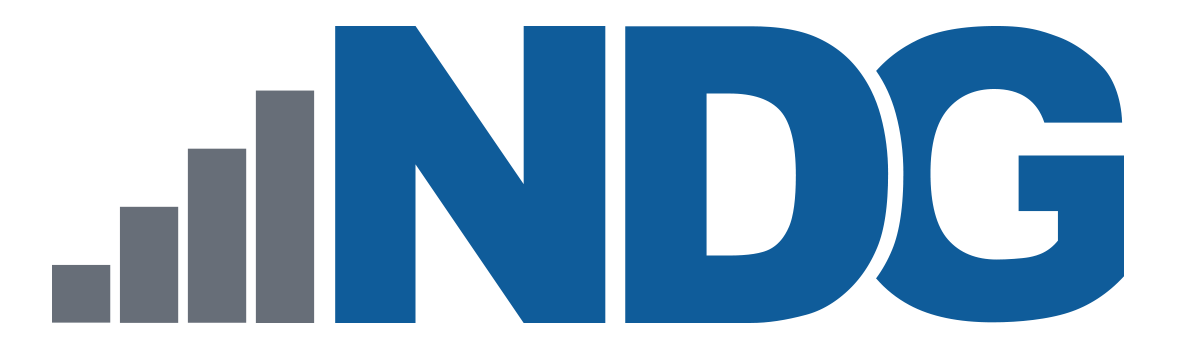 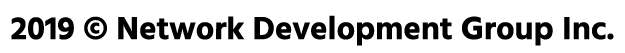 Man Page Sections
SEE ALSO: Provides you with an idea of where you can find additional information. This often includes other commands that are related to this command.
SEE ALSO                                                                        
       Full documentation at: <http://www.gnu.org/software/coreutils/ls>        
       or available locally via: info '(coreutils) ls invocation'
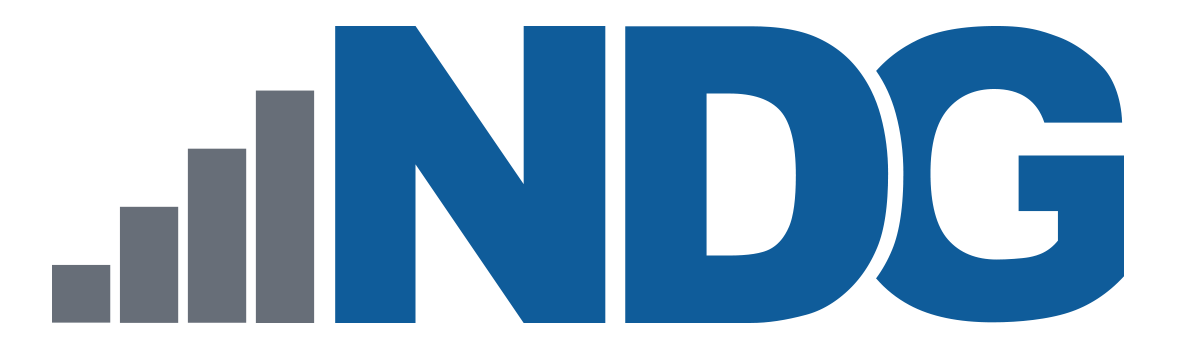 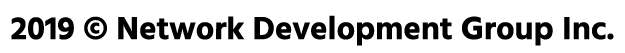 Searching Man Pages
To search a man page for a term, press the / and type the term followed by the Enter key.


If the term is not found, or upon reaching the end of the matches, the program will report Pattern not found (press Return).

If a match is found, to move to the next match of the term, press n. To return to a previous match of the term, press N.
/all
Sort entries alphabetically if none of -cftuvSUX nor --sort  is  speci-  
       fied.                                                                    
                                                                                
       Mandatory  arguments  to  long  options are mandatory for short options  
       too.                                                                     
                                                                                
       -a, --all                                                                
              do not ignore entries starting with .
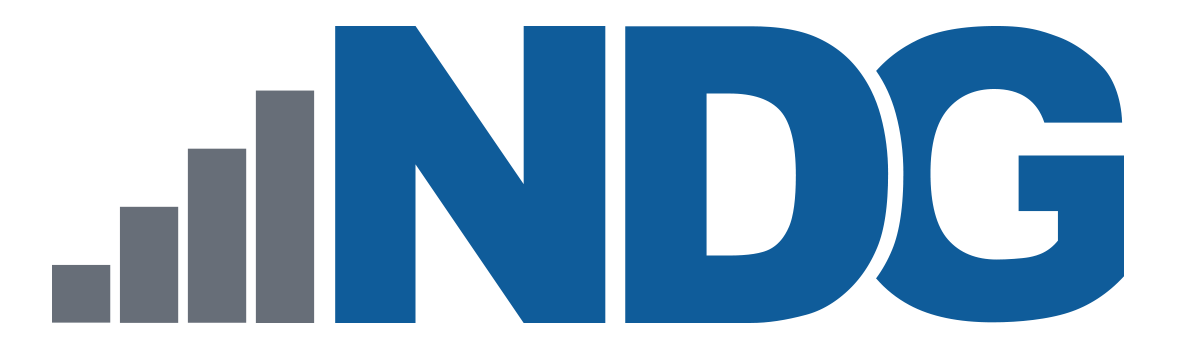 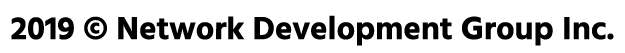 Man Page Categorized by Sections
There are thousands of man pages on a typical Linux distribution.
To organize all of these man pages, they are categorized by sections.
By default there are nine default sections of man pages:
General Commands
System Calls
Library Calls
Special Files
File Formats and Conventions
Games
Miscellaneous
System Administration Commands
Kernel Routines
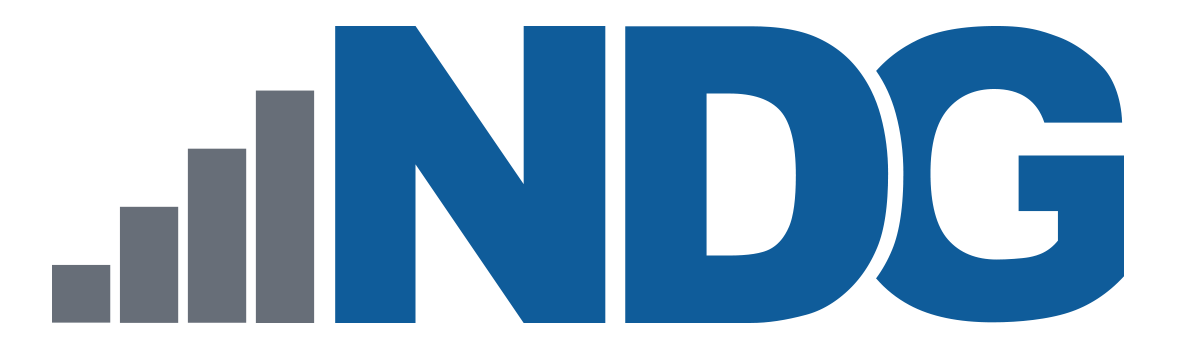 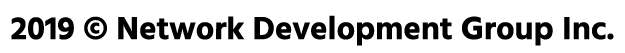 Man Page Categorized by Sections
The man command searches each of these sections in order until it finds the first match.

For example, the cal command belongs to the first section of man pages:


Sometimes there are man pages with the same name in different sections:



It may necessary to specify the section of the correct man page. To specify a different section, provide the number of the section as the first argument of the man command.
CAL(1)                    BSD General Commands Manual             CAL(1)
sysadmin@localhost:~$ man -f passwd                                    
passwd (5)           - the password file                              
passwd (1)           - change user password                           
passwd (1ssl)        - compute password hashes
sysadmin@localhost:~$ man 5 passwd
PASSWD(5)                File Formats and Conversions          PASSWD(5)
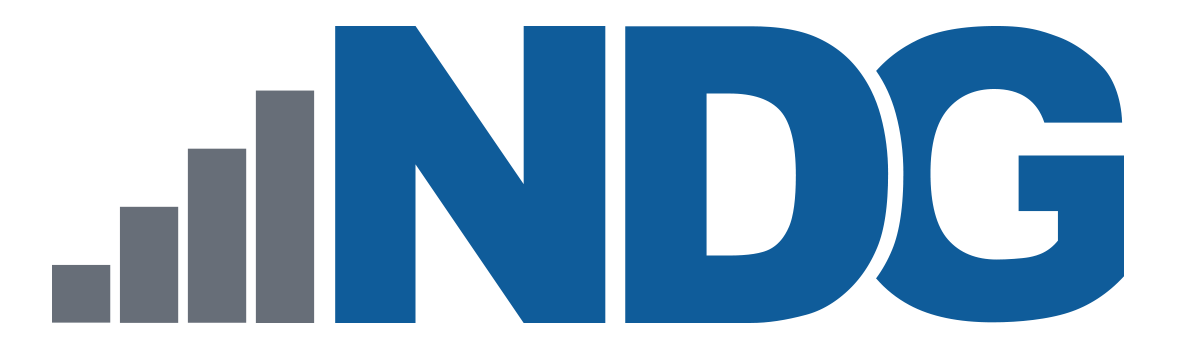 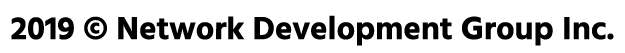 Finding Commands and Documentation
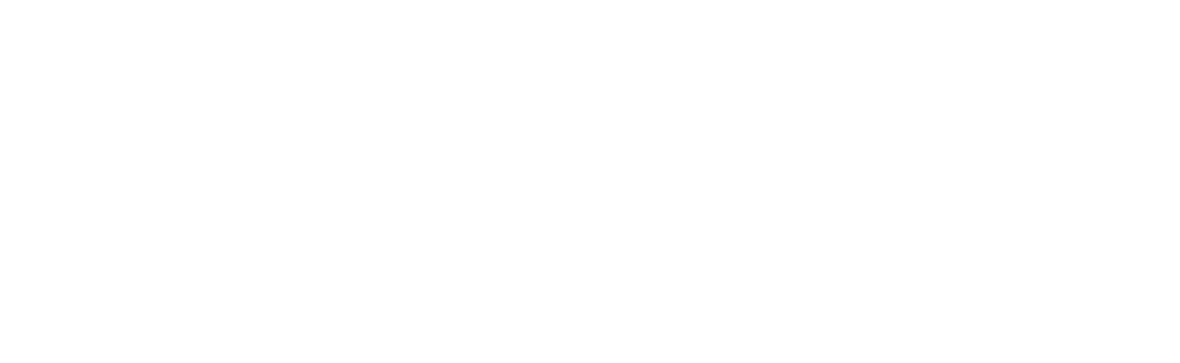 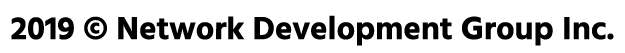 Finding Commands and Documentation
To search for the location of a command or the man pages for a command, use the whereis command.

This command searches for commands, source files and man pages in specific locations where these files are typically stored:



Man pages are easily distinguished from commands as they are typically compressed with a program called gzip, resulting in a filename that ends in .gz.
sysadmin@localhost:~$ whereis ls 
ls: /bin/ls /usr/share/man/man1p/ls.1.gz /usr/share/man/man1/ls.1.gz
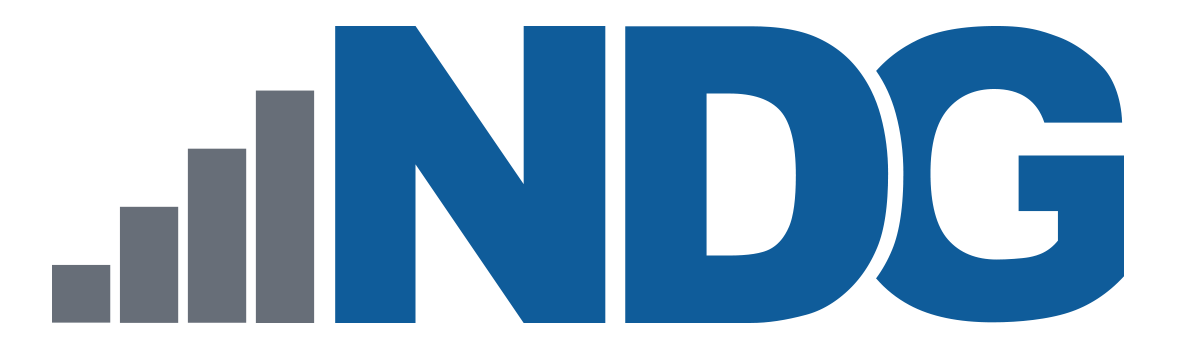 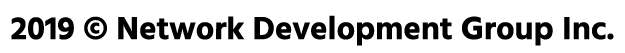 Find Any File or Directory
To find any file or directory, use the locate command.

This command searches a database of all files and directories that were on the system when the database was created.
However, any files created that day will not be searchable with the locate command because the database is updated nightly.
It is possible to update the locate database manually by running the updatedb command as root. 

The output can be quite large so it may be helpful to use the following options:
The -c option to the locate command will list how many files match:


The -b option only includes listings that have the search term in the basename of the filename. To limit the output even further, place a \ character in front of the search term:
sysadmin@localhost:~$ locate -c passwd                                 
97
sysadmin@localhost:~$ locate -b "\passwd"
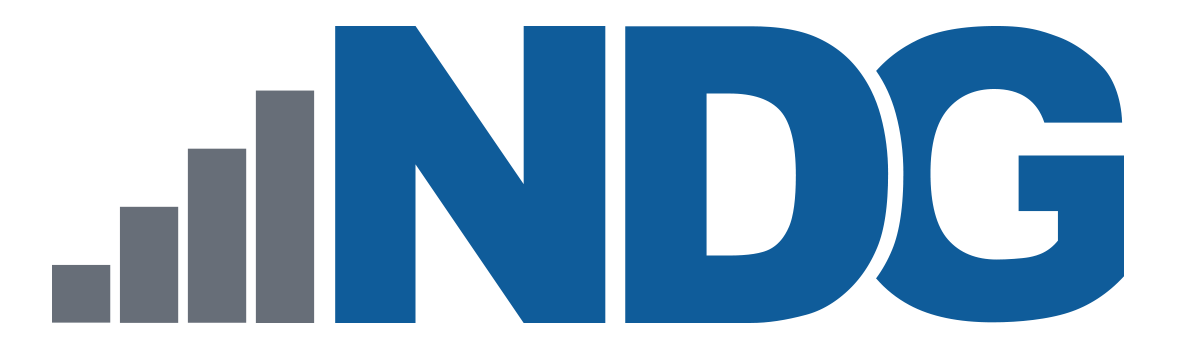 Info Documentation
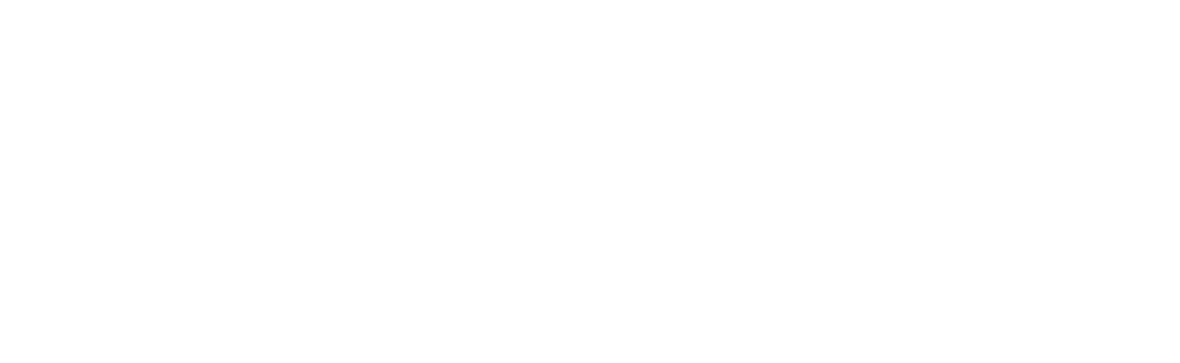 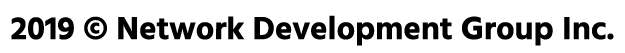 Viewing Info Documentation
Man pages are excellent sources of information, but they do tend to have a few disadvantages: 
Each man page is a separate document, not related to any other man page.
 Man pages may can be difficult to read.
The info command also provides documentation on operating system commands and features. 
 Info documentation as a logical organizational structure, making reading documentation easier.
Information is broken down into categories that work much like a table of contents in a book.
Consider man pages to be more of a reference resource and info documents to be more of a learning guide.
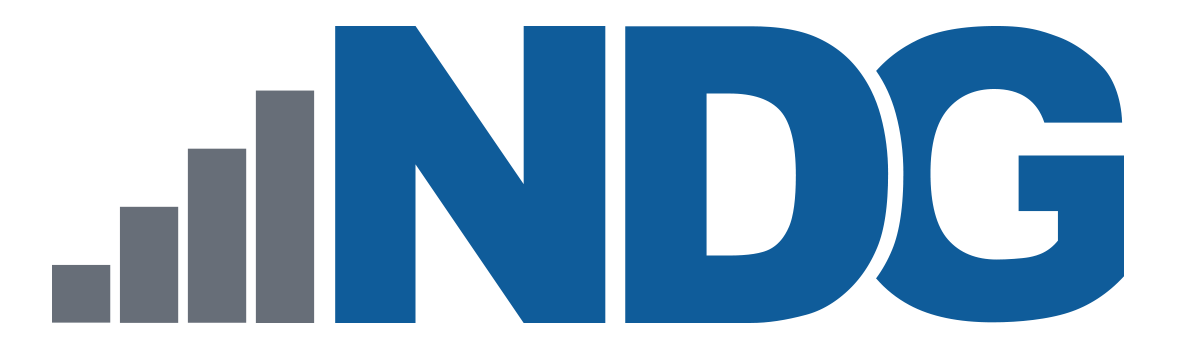 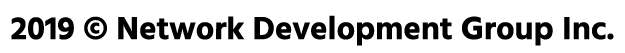 Info Documentation
To display the info documentation for a command, use the info command:








You can navigate the document using the arrow keys.

This documentation is broken up into nodes. In the example below the line highlighted in white shows it’s currently in the ls invocation node:
sysadmin@localhost:~$ info ls
Next: dir invocation,  Up: Directory listing                                                                      
                                                                       
10.1 `ls': List directory contents                                     
==================================                                              
    The `ls' program lists information about files (of any type, including directories).  Options and file arguments can be intermixed arbitrarily, as usual. 

Output Omitted...
and control characters are output as-is.                              
--zz-Info: (coreutils.info.gz)ls invocation, 58 lines --Top-------------
Welcome to Info version 5.2. Type h for help, m for menu item.
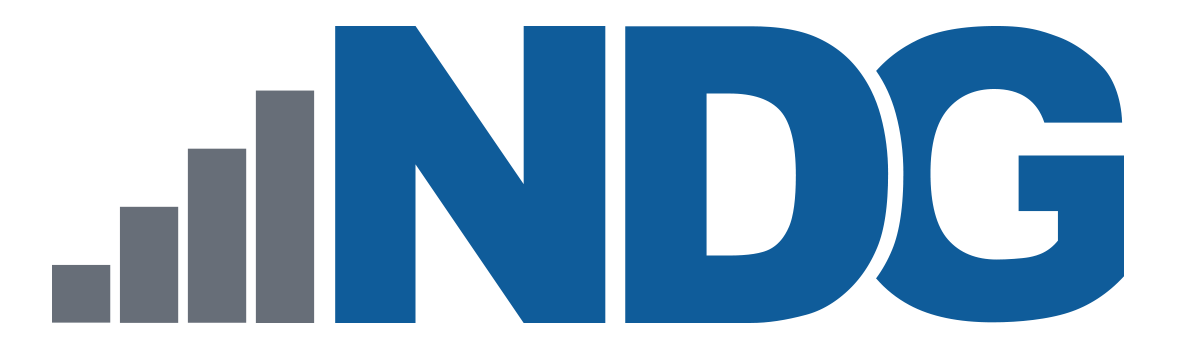 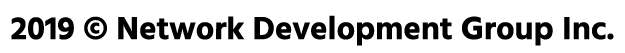 Navigating Info Documentation
A listing of movement commands is available by hitting the Shift+H key while reading the info documentation.










To quit the info documentation, use the Q key.
Basic Info command keys                                                         
                                                                                
l           Close this help window.                                             
q           Quit Info altogether.                                               
h           Invoke the Info tutorial.                                           
                                                                                
Up          Move up one line.                                                   
Down        Move down one line.                                                 
PgUp        Scroll backward one screenful.                                      
PgDn        Scroll forward one screenful.                                       
Home        Go to the beginning of this node.                                   
End         Go to the end of this node.  

Output Omitted...
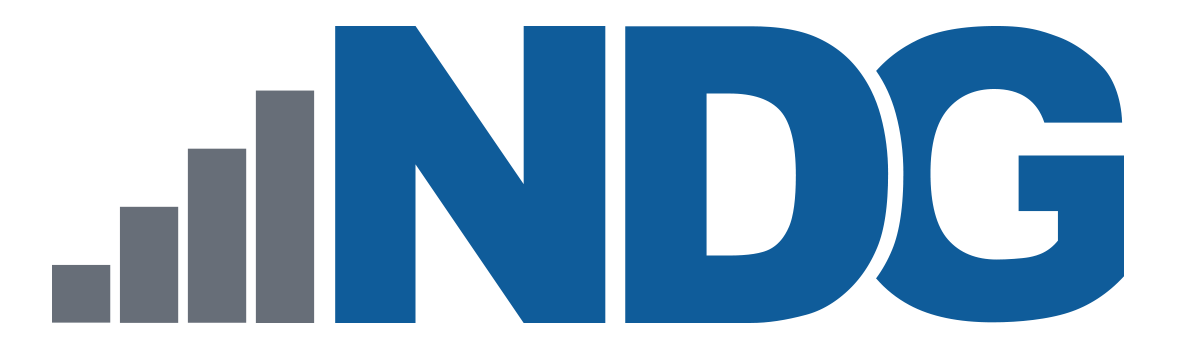 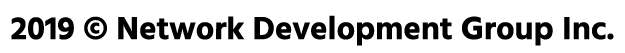 Additional Help
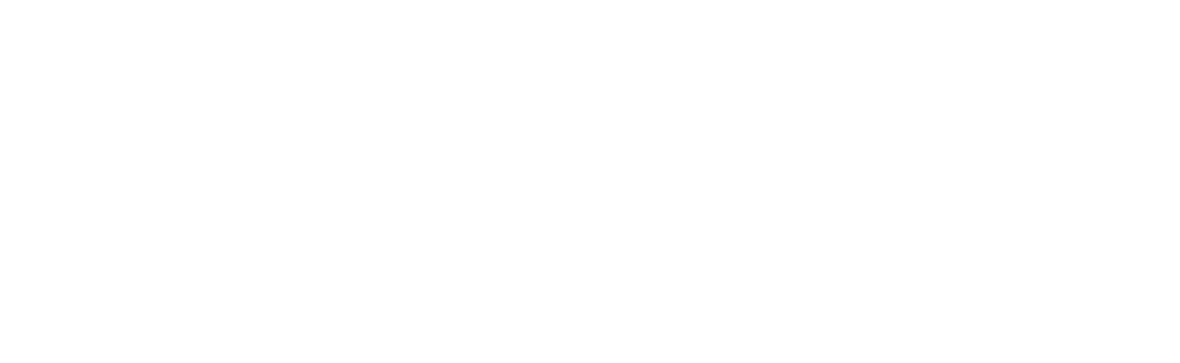 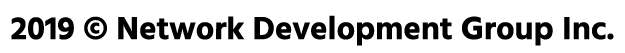 Using the Help Option
Many commands will provide basic information, very similar to the SYNOPSIS found in man pages, by simply using the --help option to the command.
sysadmin@localhost:~$  ps --help                                              
********* simple selection *********  ********* selection by list *********   
-A all processes                      -C by command name                      
-N negate selection                   -G by real group ID (supports names)    
-a all w/ tty except session leaders  -U by real user ID (supports names)     
-d all except session leaders         -g by session OR by effective group name
-e all processes                      -p by process ID                        
T  all processes on this terminal     -s processes in the sessions given     
a  all w/ tty, including other users  -t by tty                               
g  OBSOLETE -- DO NOT USE             -u by effective user ID (supports names)
r  only running processes             U  processes for specified users        
x  processes w/o controlling ttys     t  by tty                               
*********** output format **********  *********** long options ***********   

Output Omitted...
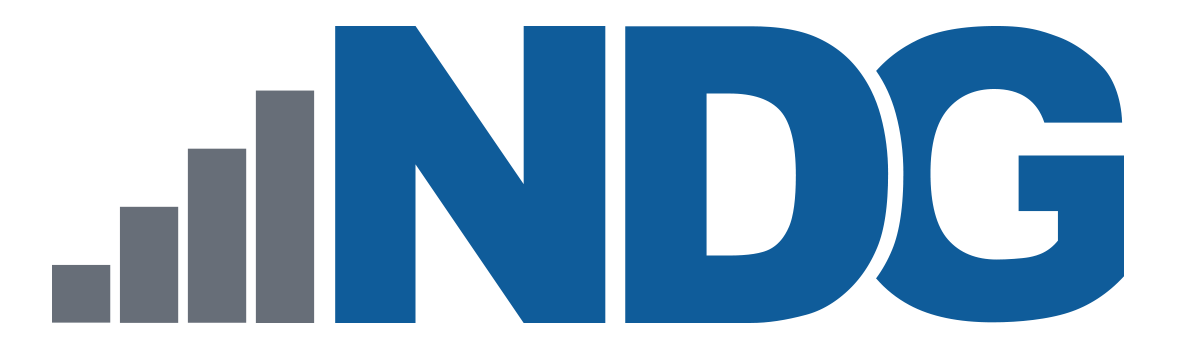 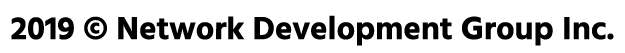 Additional System Documentation
On most systems, there is a directory where additional documentation is found, such as documentation files stored by third-party software vendors.

 These documentation files are often called readme files since the files typically have names such as README or readme.txt.

Typical locations for these files include /usr/share/doc and /usr/doc.
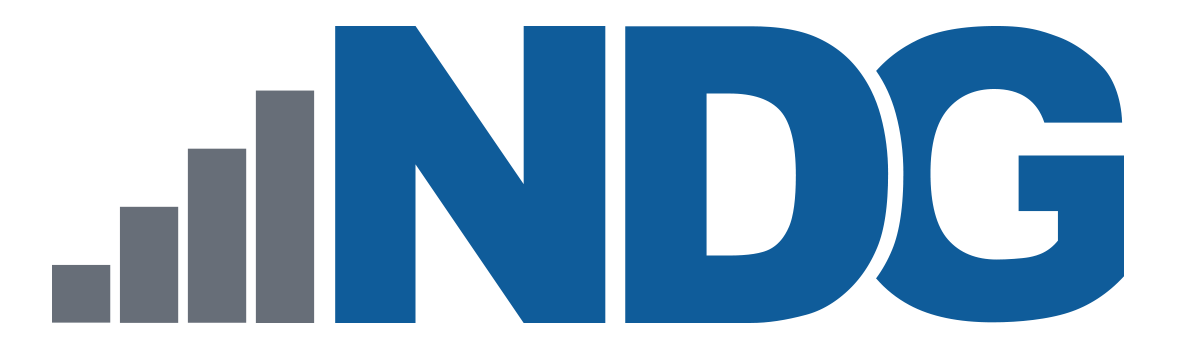 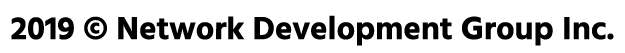